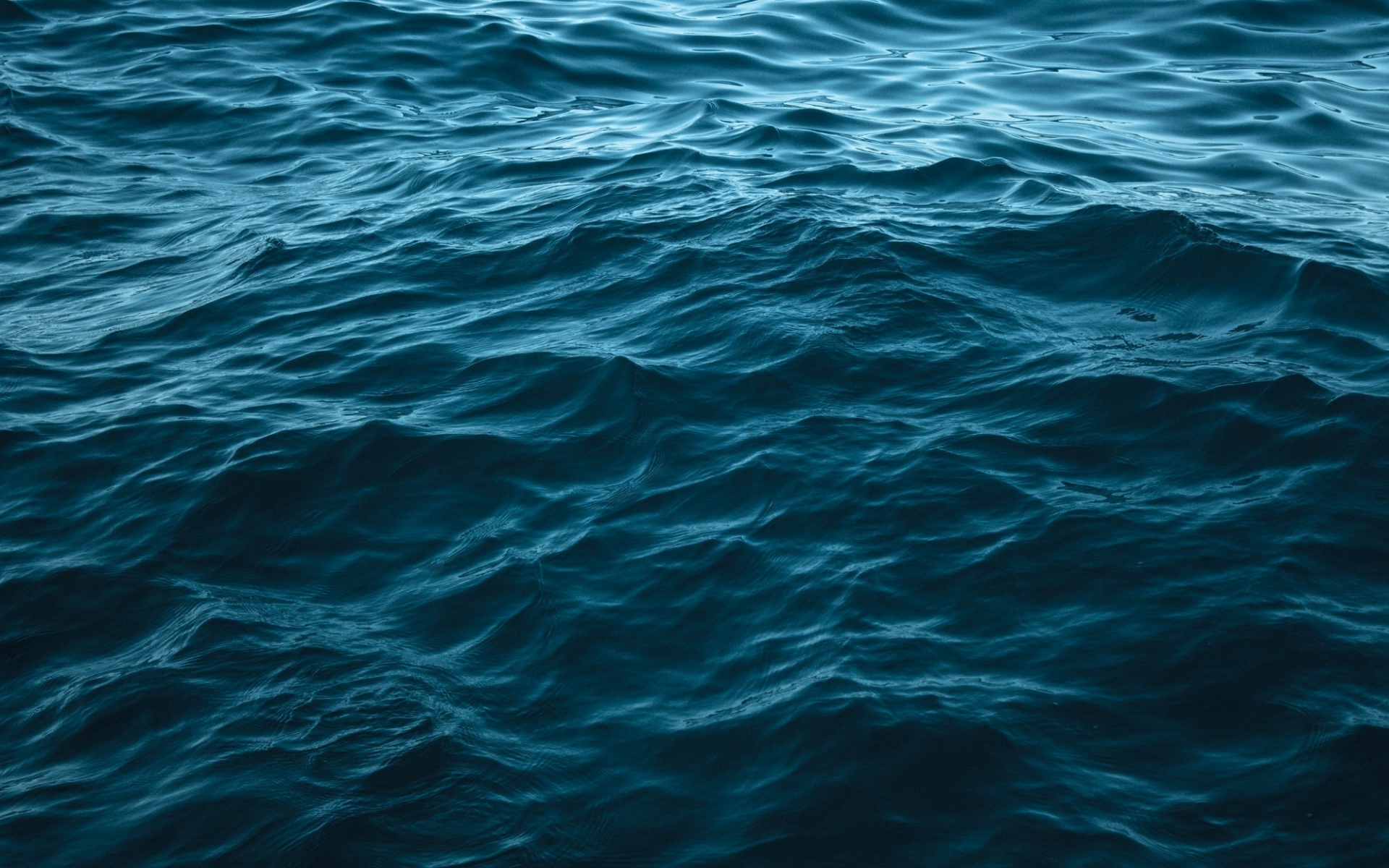 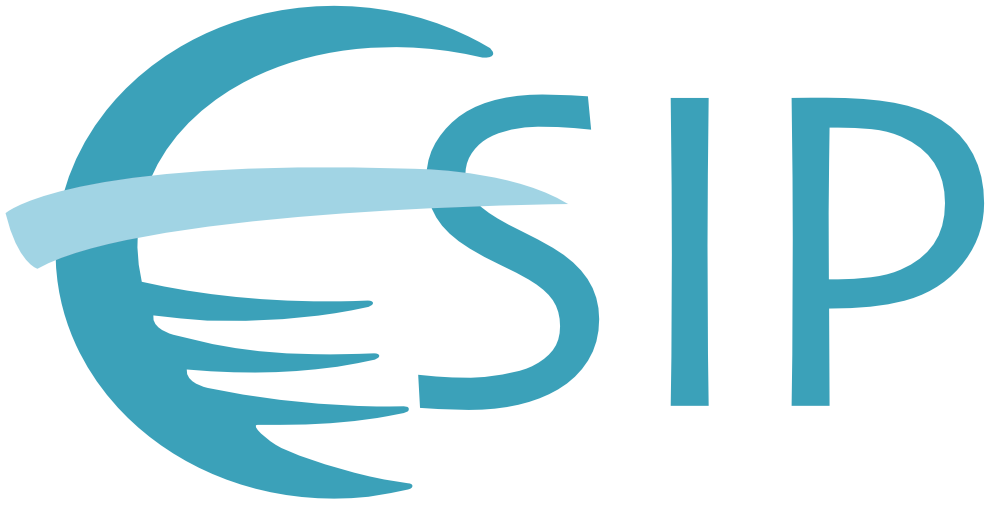 Calls every 
2nd Thursday 
at 11 am PT / 2 pm ET
Marine Data Cluster
Explore critical topic areas in informatics such as 
Data Management
Interoperability
Data Analytics
Data Quality
Best Practices 
but specifically related to the marine environment
(anywhere in or over water)
http://wiki.esipfed.org/index.php/MarineData
#MarineDataCluster
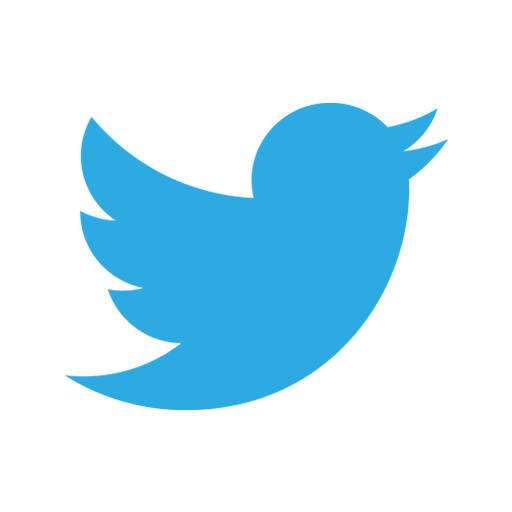 Chair: Carolina Berys-Gonzalez, cberysgonzalez@ucsd.edu
Co-Chair: Chris Olson, cjolson@ucsd.edu
Co-Chair: Mathew Biddle, mathew.biddle@noaa.gov
Earth Science Information Partnership (ESIP)
“                                                 

                                               ”
To support the networking and data dissemination needs of our members and the global Earth science data community by linking the functional sectors of observation, research, application, education and use of Earth science.
https://www.esipfed.org/about
‹#›
Earth Science Information Partnership (ESIP)
“                                                 

                                               ”
The goal of the Marine Data Cluster is to bring together ESIP members working with data in the marine geosciences to discuss advancements and challenges in their field, and to build relationships to foster future collaborations.
http://wiki.esipfed.org/index.php/MarineData
‹#›
Marine Data Cluster Calls
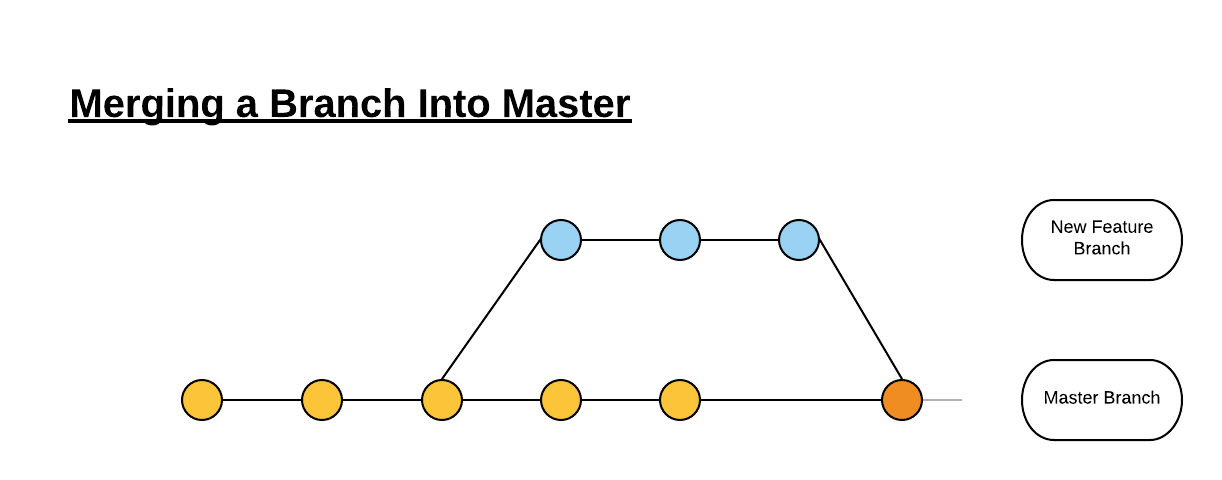 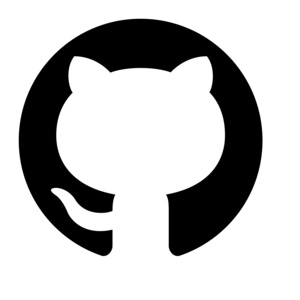 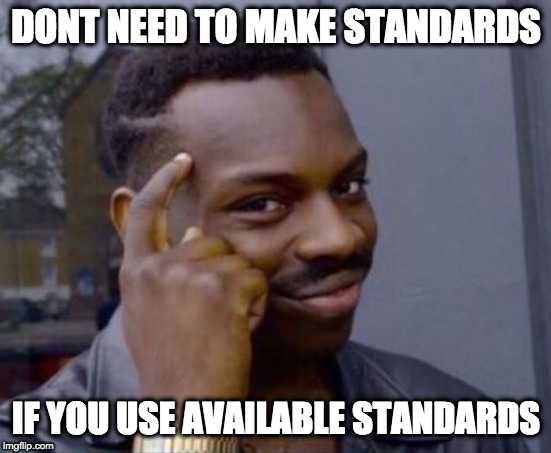 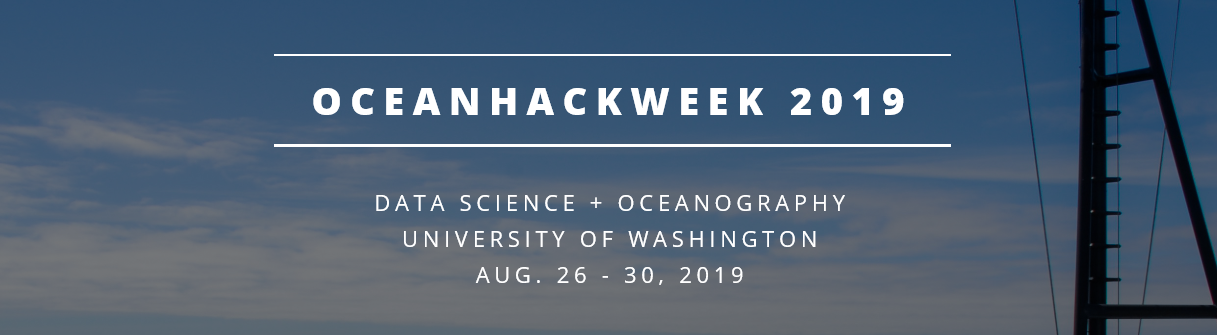 Git Overview - C. Olson
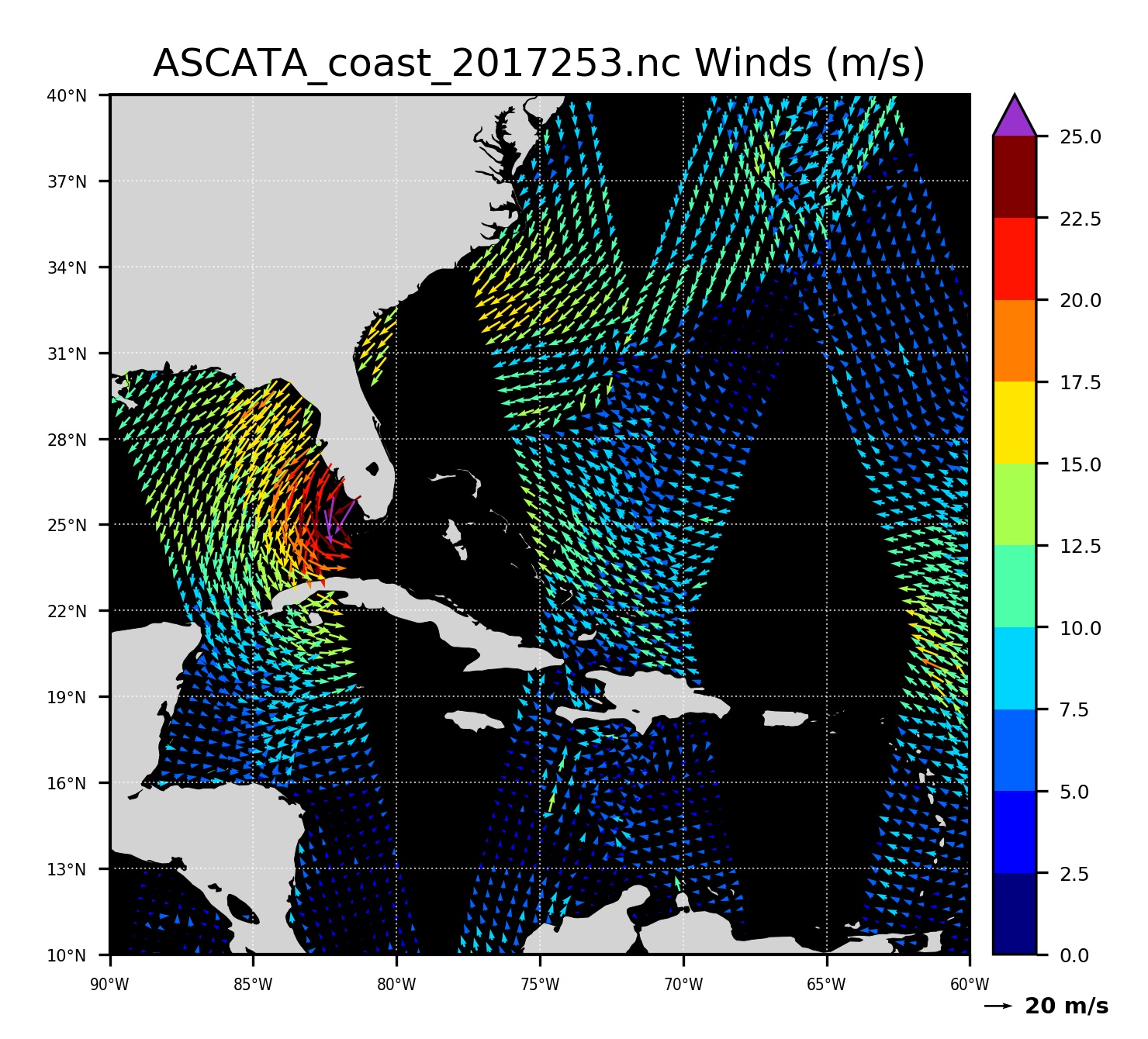 Outreach & OceanHackWeek
S. Diggs, J. Gum
CCHDO CF compliant NetCDF 
S. Diggs, C. Berys-Gonzalez, J. Gum
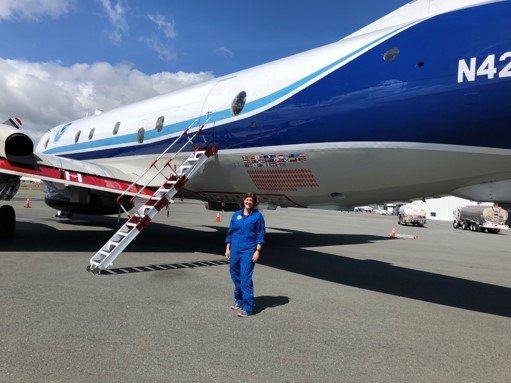 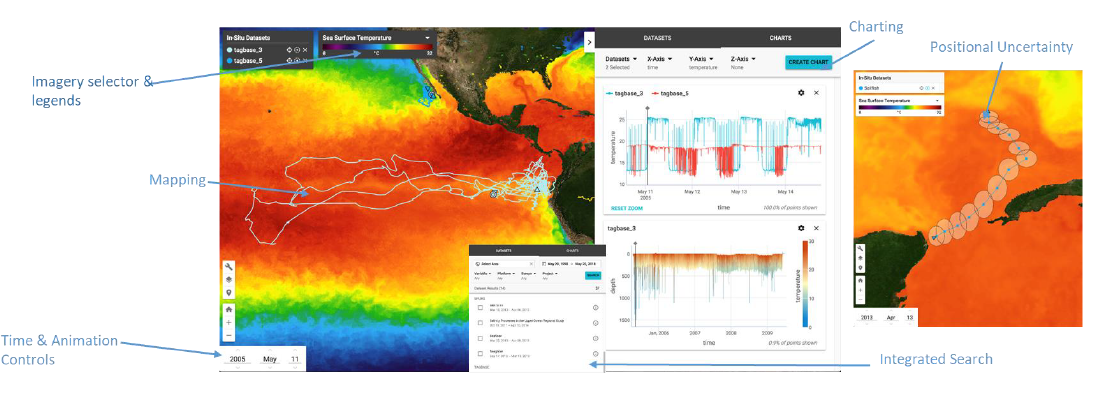 Satellite Winds
M. Bourassa, J. Elya
http://wiki.esipfed.org
/index.php/MarineData
OIIP & THREDDS
V. Stontos, S. Arms
Hurricane Hunter Data 
H. Holbach
Marine Data Cluster Sessions
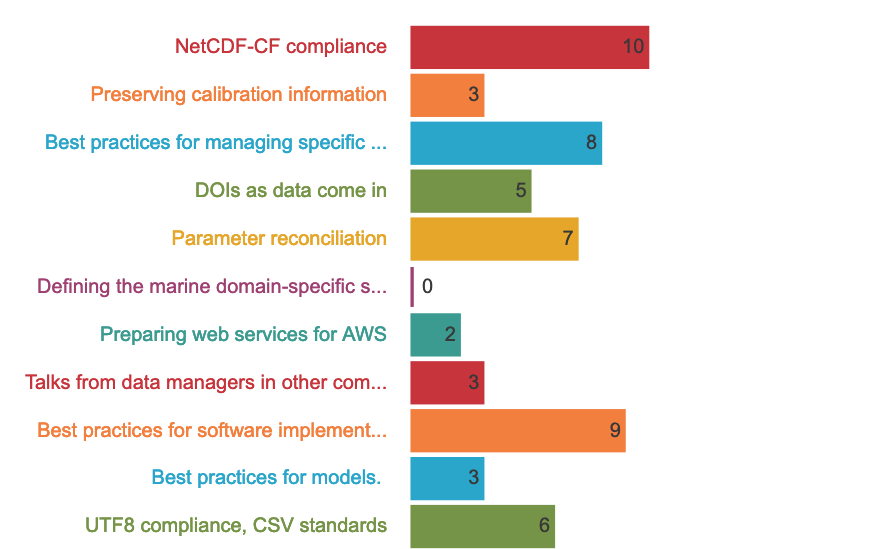 Controlled Vocabularies Decision Tree Development - Working Session
ESIP Summer 2021
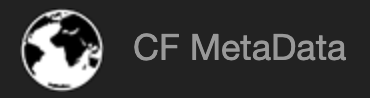 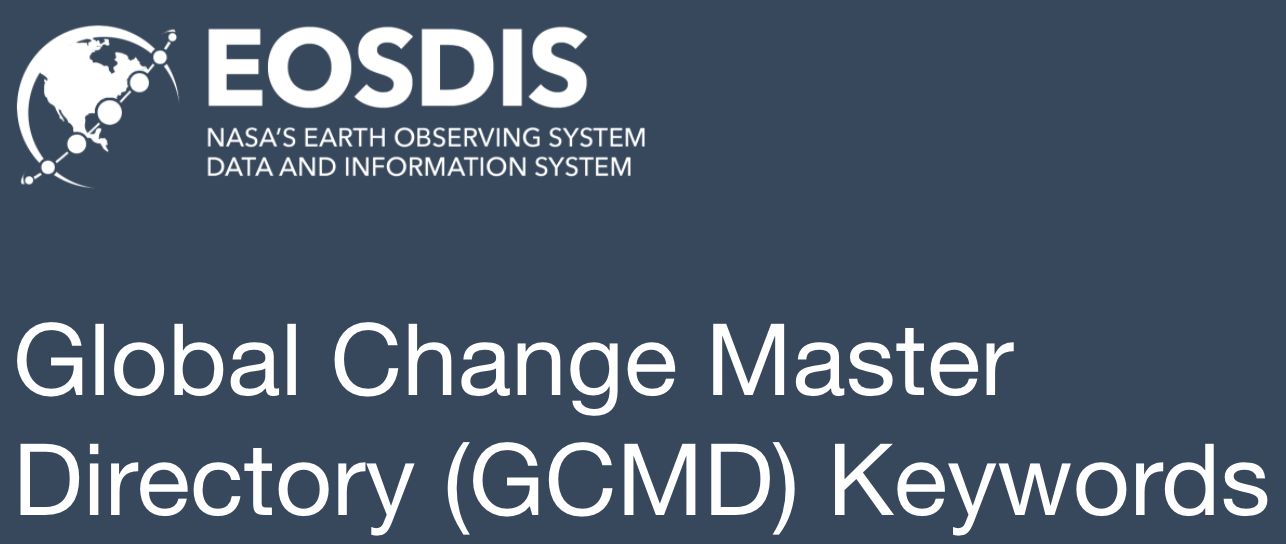 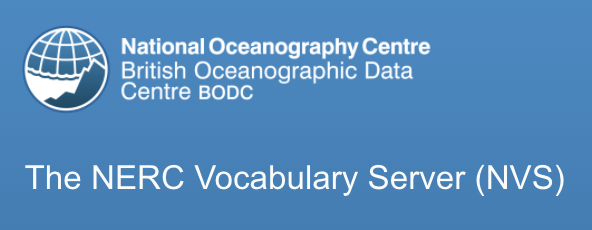 Marine Data Cluster Introduction and Development of Focus Area
ESIP Winter 2019
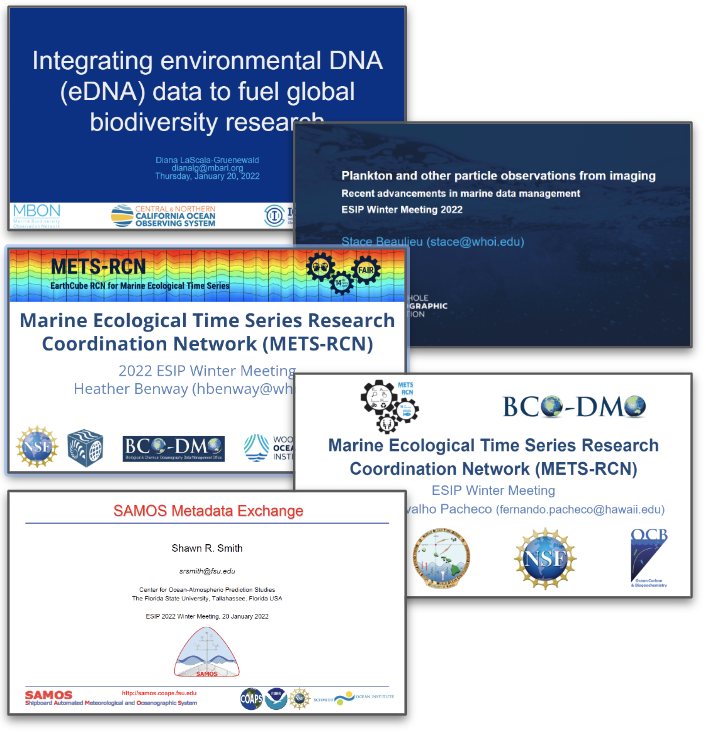 Controlled Vocabularies 
Special Session
February 11, 2021
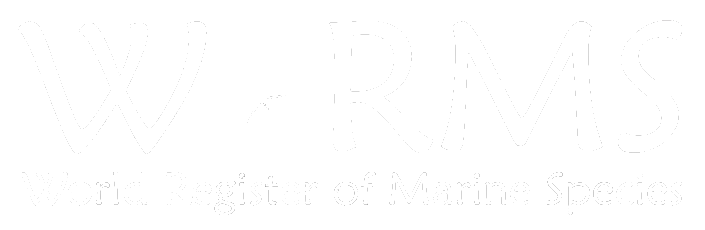 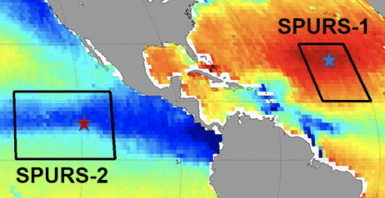 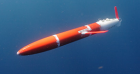 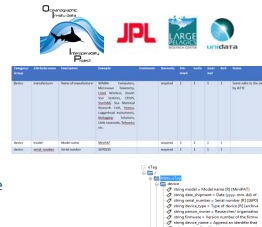 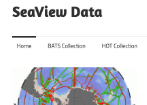 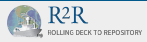 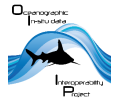 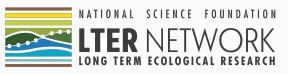 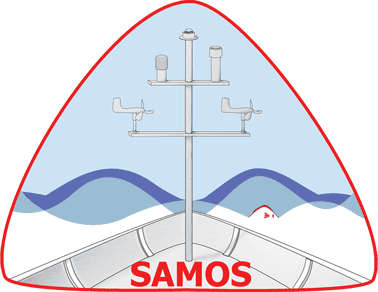 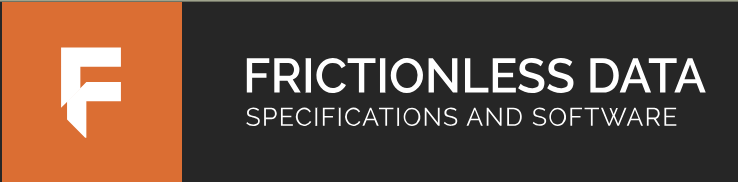 Data Interoperability for In Situ Data Sets
ESIP Summer 2020
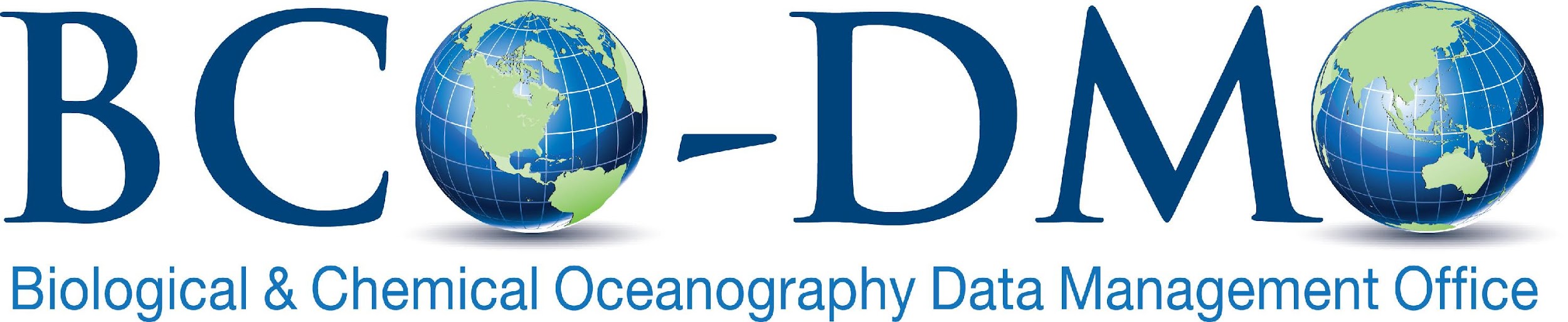 Recent Advancements in Marine Data Management 
ESIP Winter 2022
Vocabularies in the Marine World Special Session
March 08, 2021
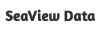 ESIP Summer Meeting 2022 DOOS Session

The Marine Data Cluster is collaborating with DOOS on their session at the ESIP Summer Meeting

Tuesday July 19th 11:00am - 12:30pm ET

Creating a “10 things” list about Data Management for (Deep) Ocean Scientists

Session info: https://bit.ly/doos-10-things-summer-2022

The summer meeting will be in person in Pittsburgh, PA with remote participation available
Upcoming Calls and Sessions
Upcoming Marine Data Cluster call:

August 2022-08-11
xarray for Marine Data (tentative)


Keep in touch about future calls:

Check out the calendar on the Wiki
Join the email list


If you would like to present or request a topic, feel free to reach out!